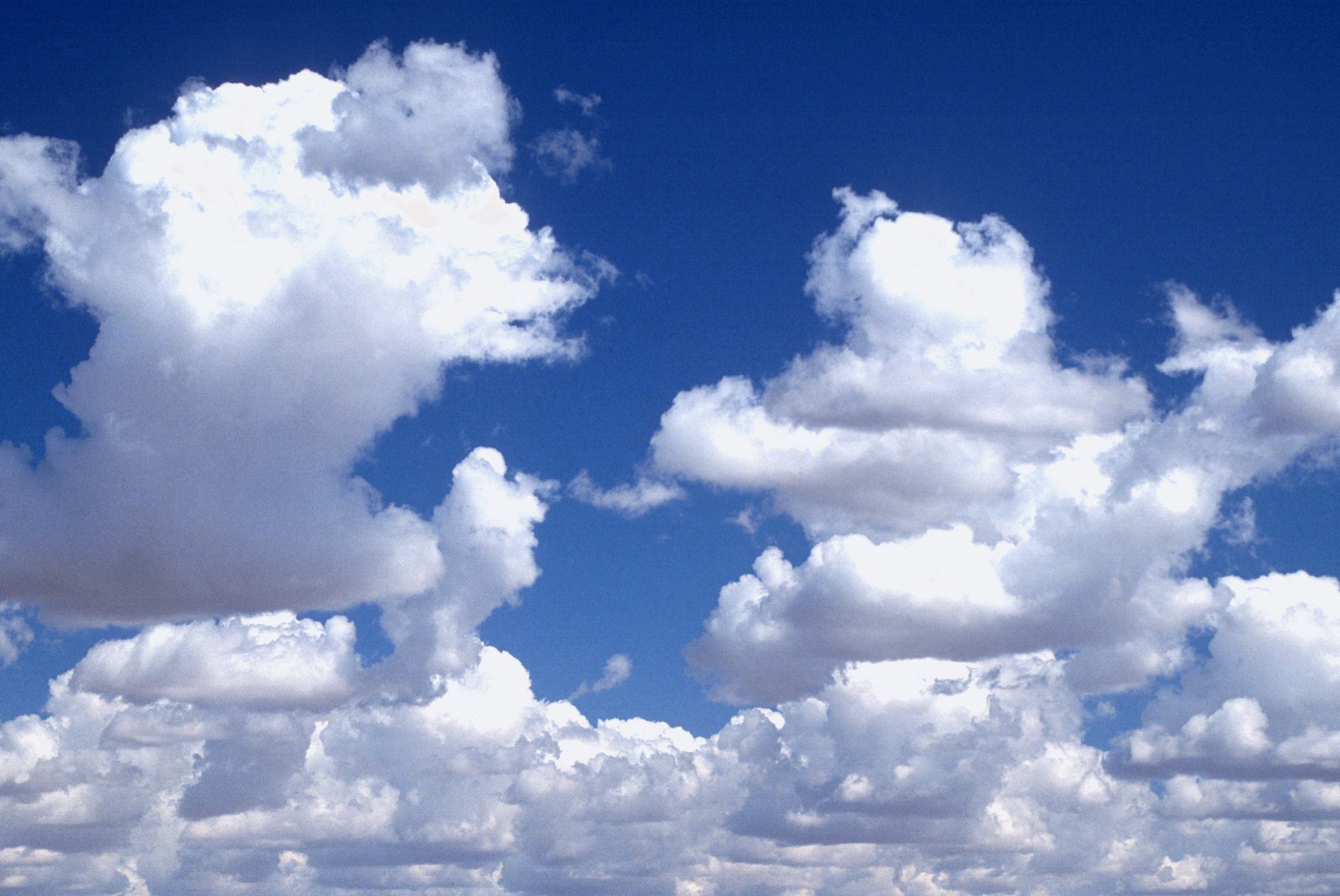 Героическое 
прошлое
моей семьи
Авторы:
Николаева Екатерина Михайловна
Лебедева Светлана Александровна
© МОУ ДПО «Информационно-образовательный Центр
© Детский сад № 38
© СОШ № 30, дошкольные группы
Рыбинск, 2011 год
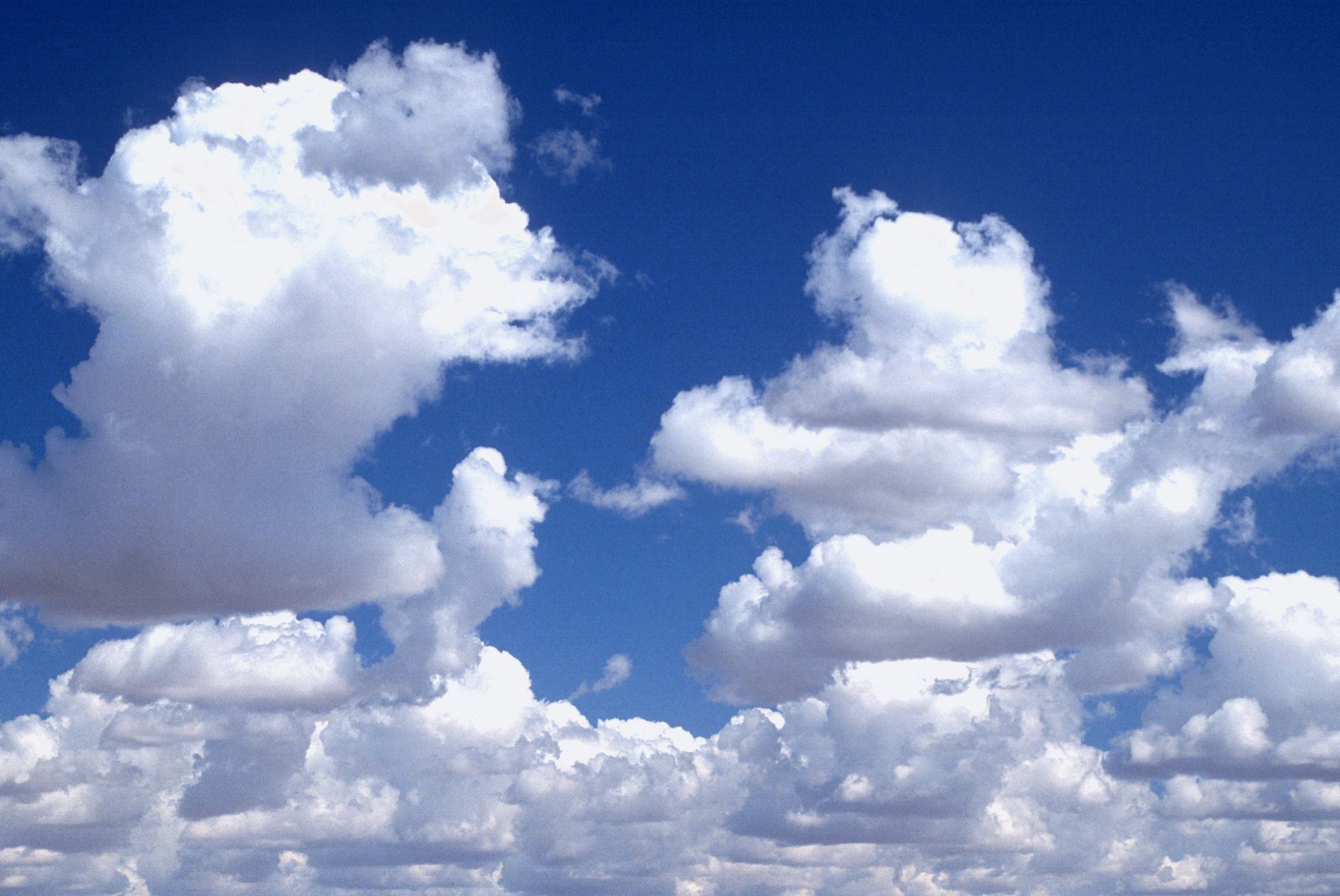 Творческое название:
«Никто не забыт,
Ничто не забыто»
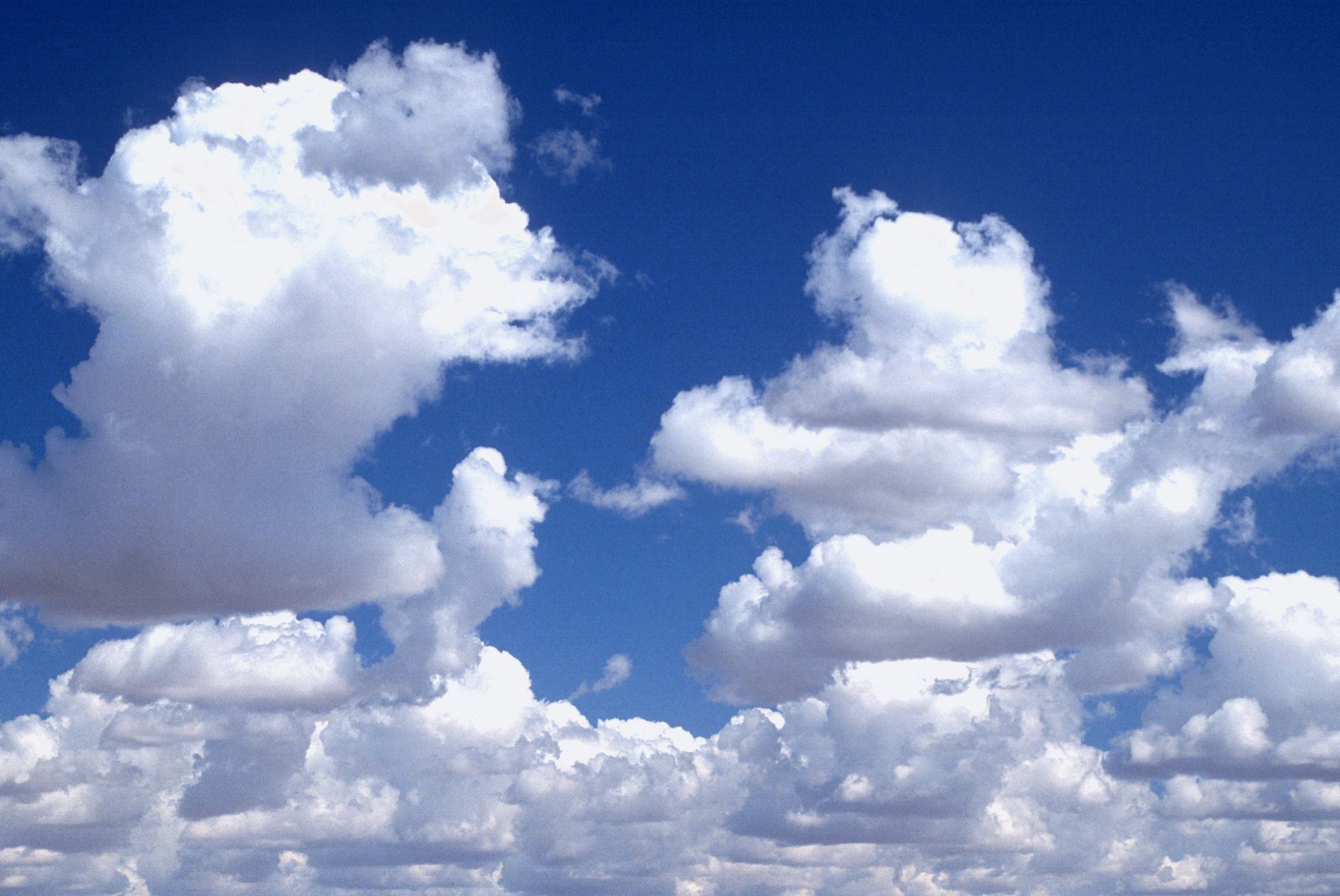 Типология проекта:
Практико- ориентированный
 Междисциплинарный
 Групповой
 Краткосрочный
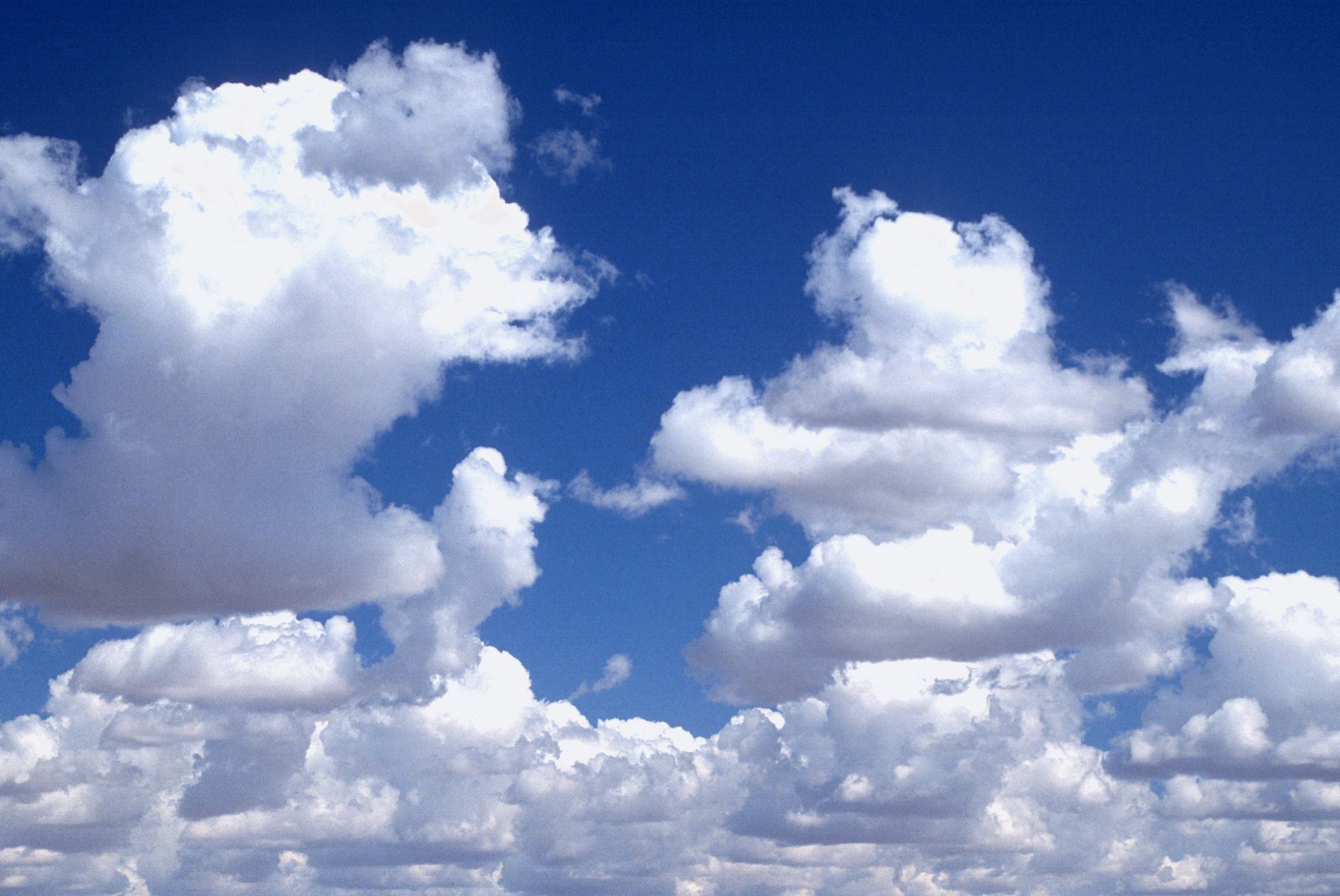 Участники проекта:
дети 5-6 лет
 родители
 воспитатели
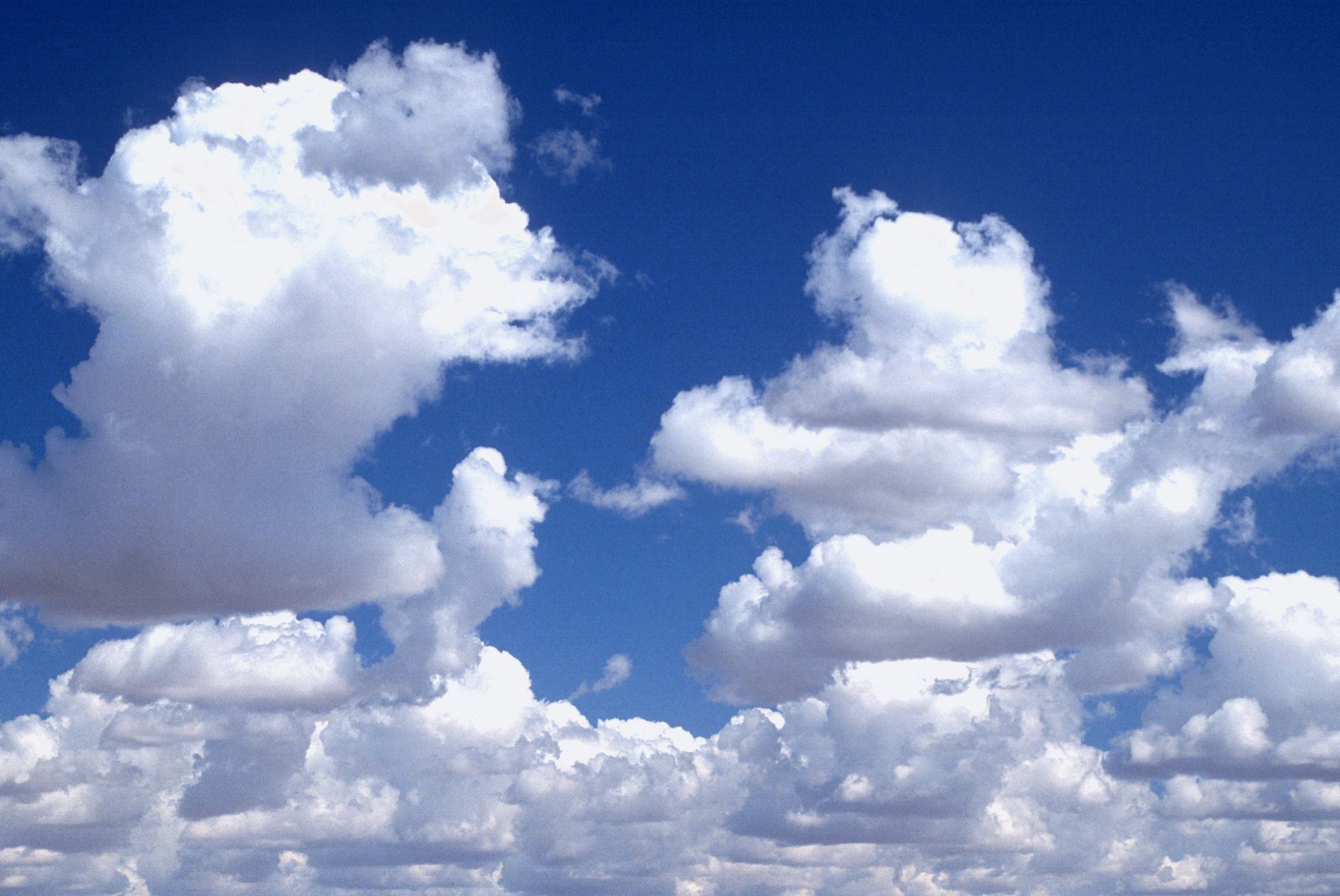 Аннотация:
Проект направлен на развитие у детей дошкольного возраста представлений о героизме, героических поступках, на примере героического прошлого своей семьи, воспитание патриотических чувств на примере конкретного исторического события своей семьи, способствует развитию познавательных умений, посредством проведения исследования.
Структура проекта предполагает проведение ряда детских исследований по данному направлению. 
Итогом данного проекта  станет проведение праздника «Герой моей семьи» с участием родителей и выступление  детей  с презентацией своего исследования на празднике, посвященному 9 мая.
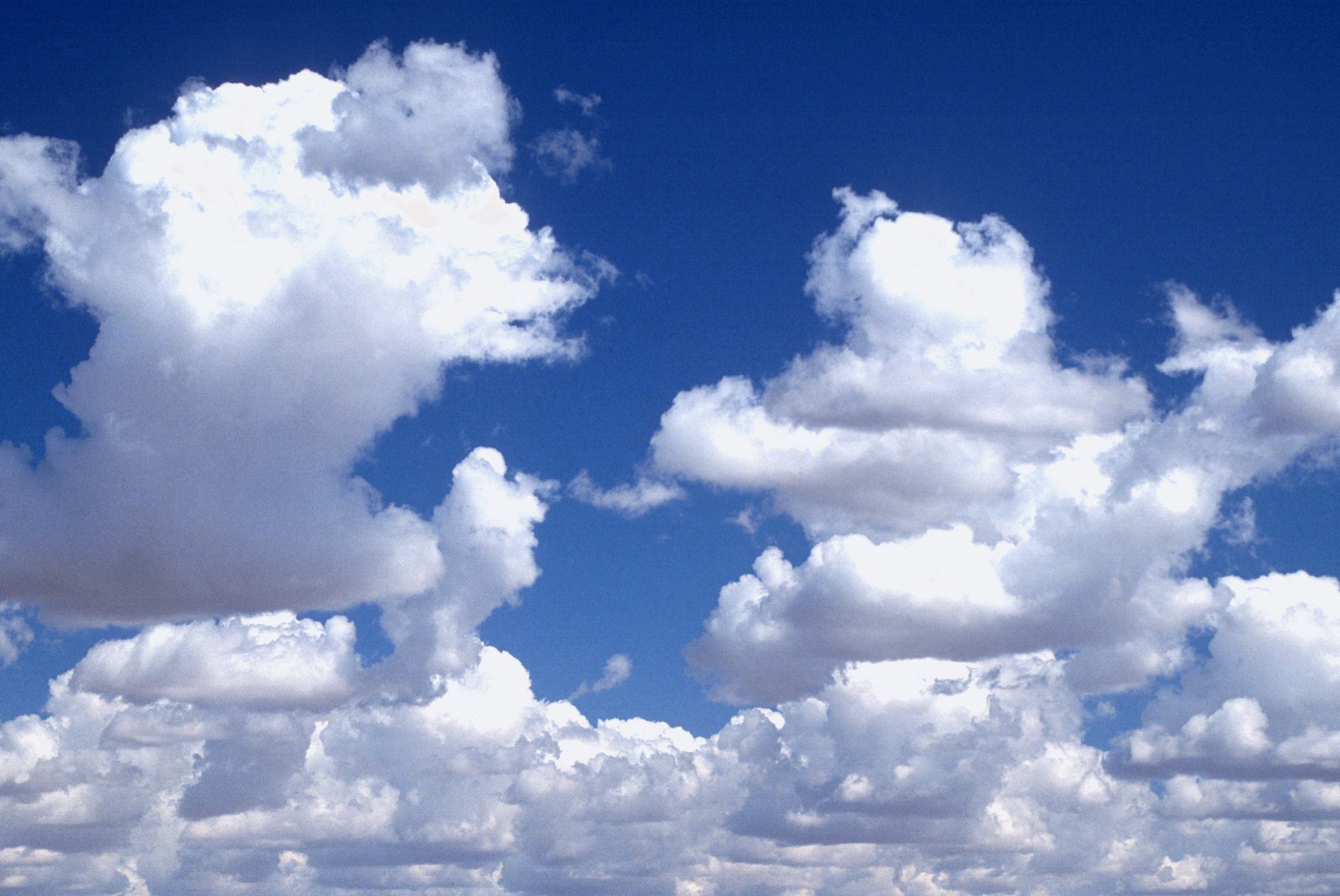 Основополагающий вопрос:
Как проявить себя ?
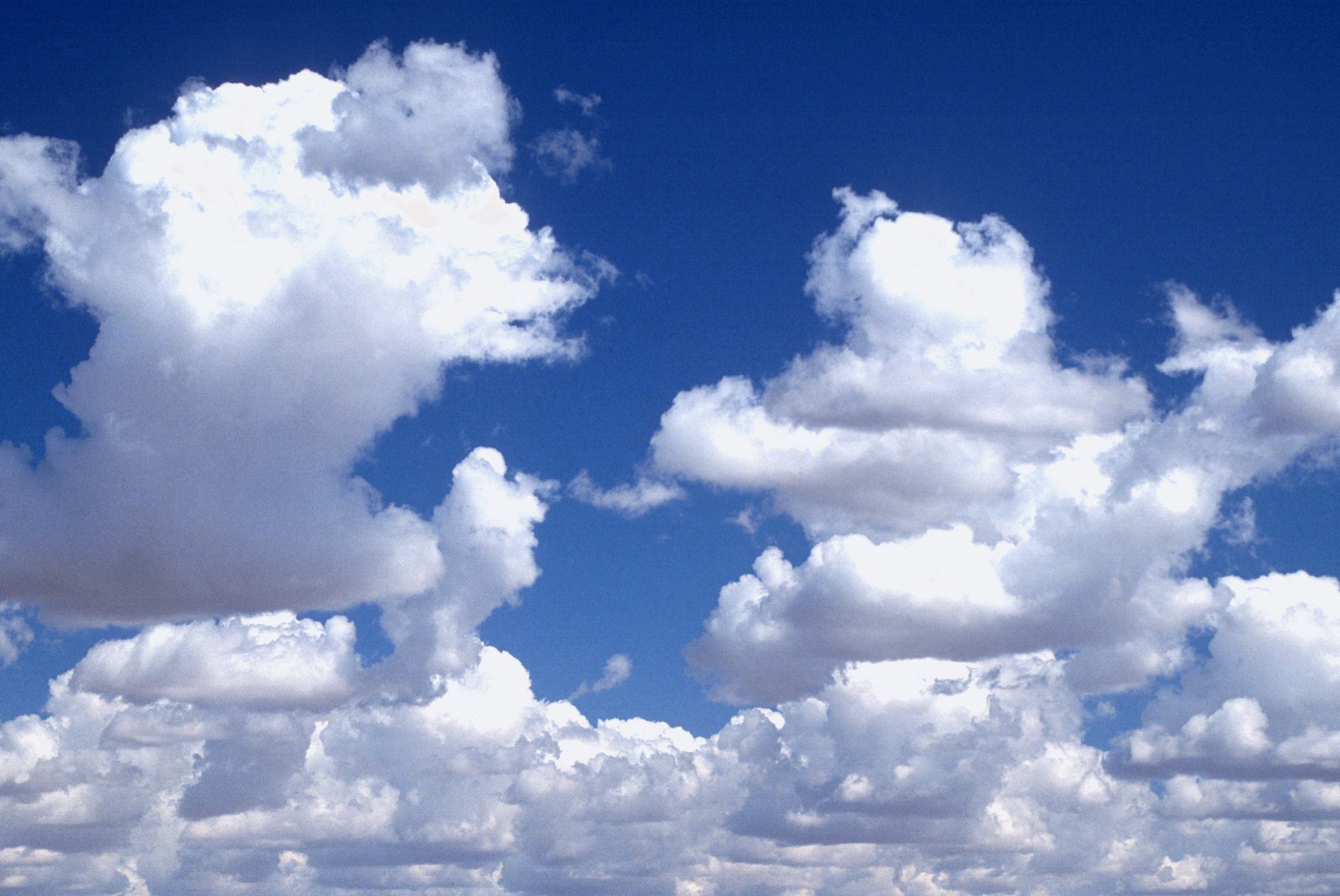 Проблемный  вопрос:
В чём проявляется героизм членов моей семьи?
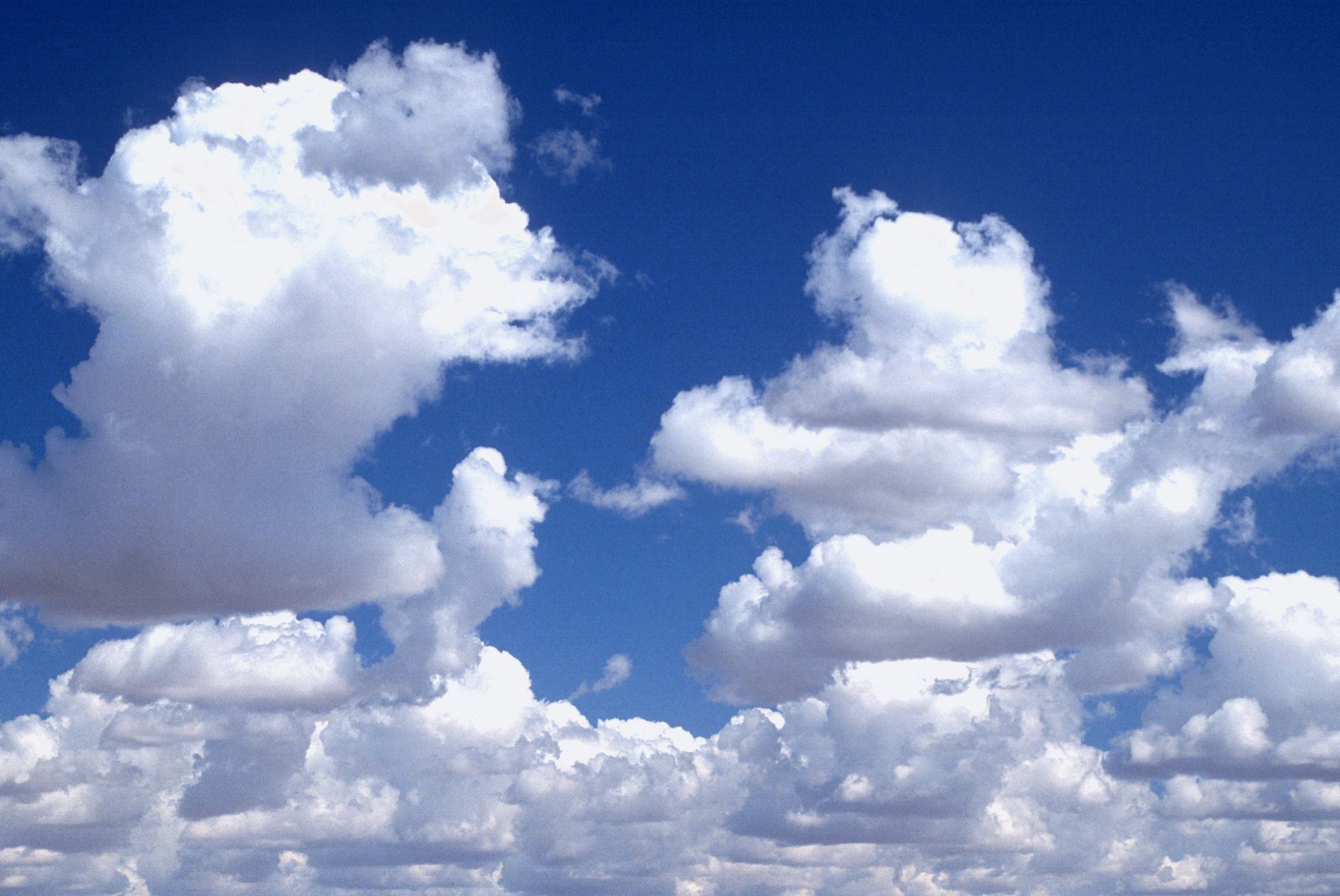 Цели и задачи проекта:
Образовательные
 Воспитательные 
 Развивающие
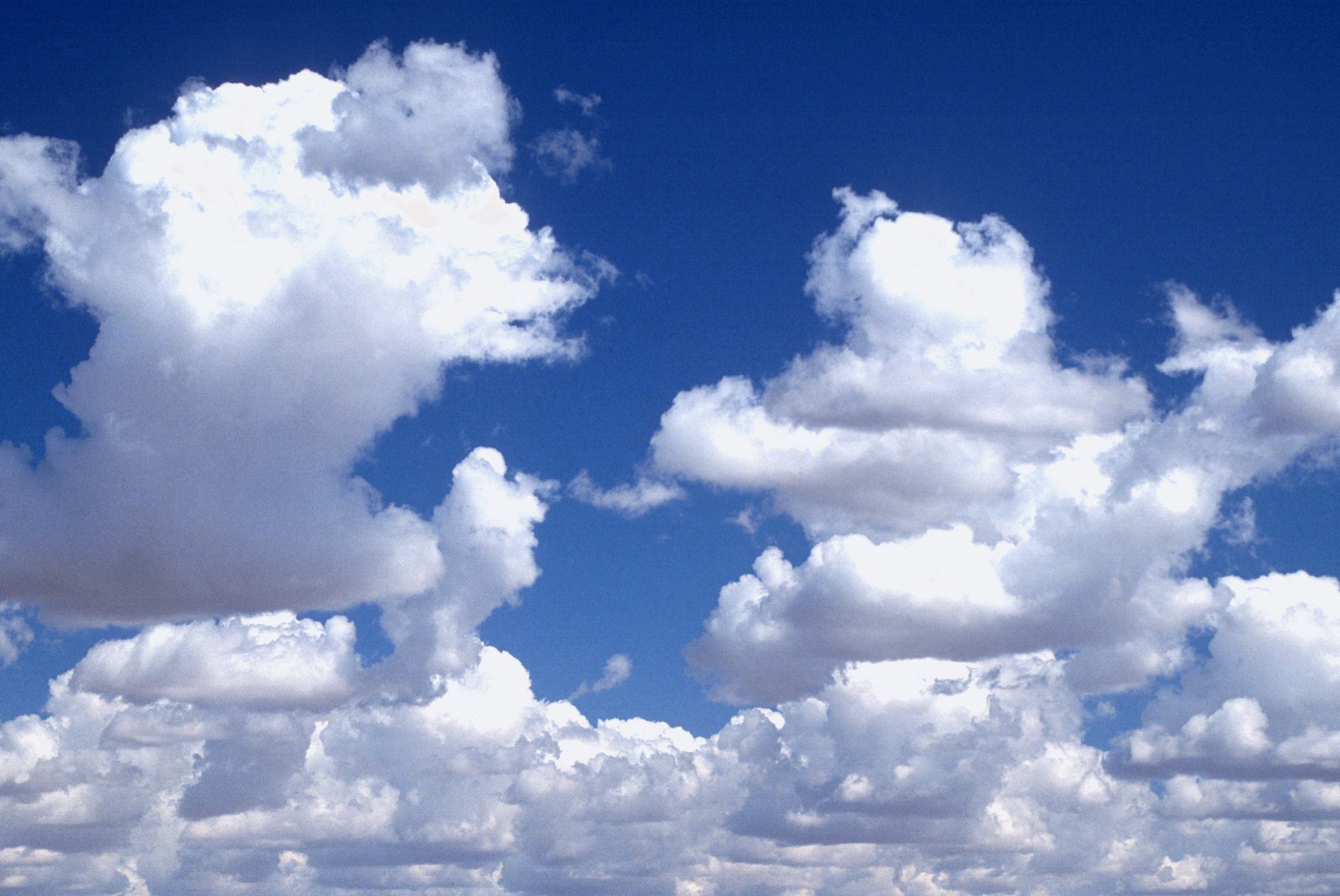 Образовательная цель – формирование у детей дошкольного возраста представлений о героизме, героических поступках, на примере героического прошлого своей семьи
Задачи-
   Ознакомление детей с понятиями «герой», «защитник», «героический поступок»  на примере героического прошлого своей семьи. 
  Обогащение знаний детей о различных профессиях, их специфике, сложности.
  Ознакомление  детей с историческими событиями во время Великой отечественной войны, через подвиги их  родственников.
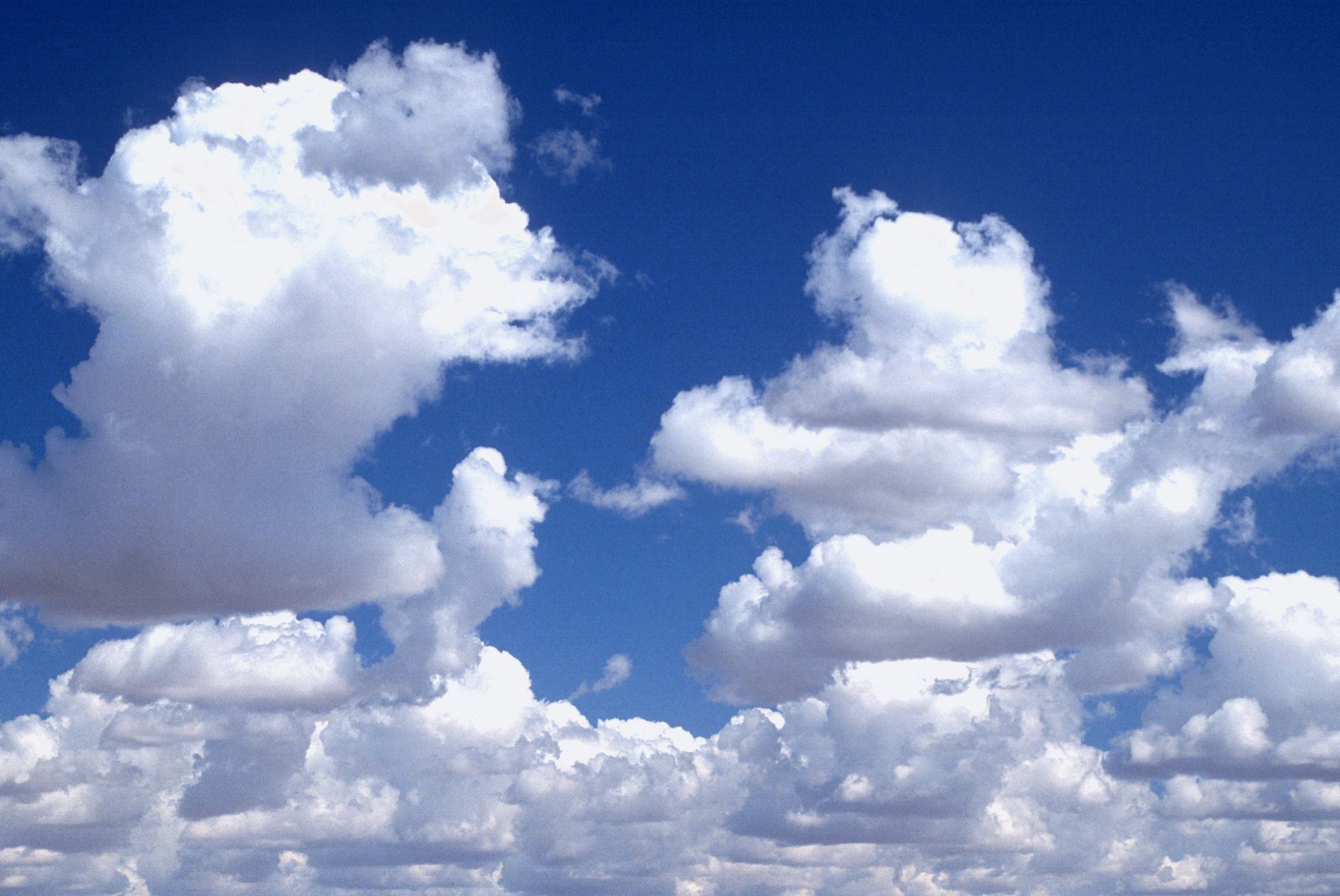 Воспитательная цель –
воспитание патриотических чувств на примере конкретного исторического события своей семьи.
Задачи:  
 Формирование уважения и гордости  к проявлению героических поступков  в семье.
  воспитание у детей уважительного отношения к труду, подчеркнуть социальную значимость труда.
  воспитание  чувства долга и любви к ближним, посредством обсуждения нравственных поступков.
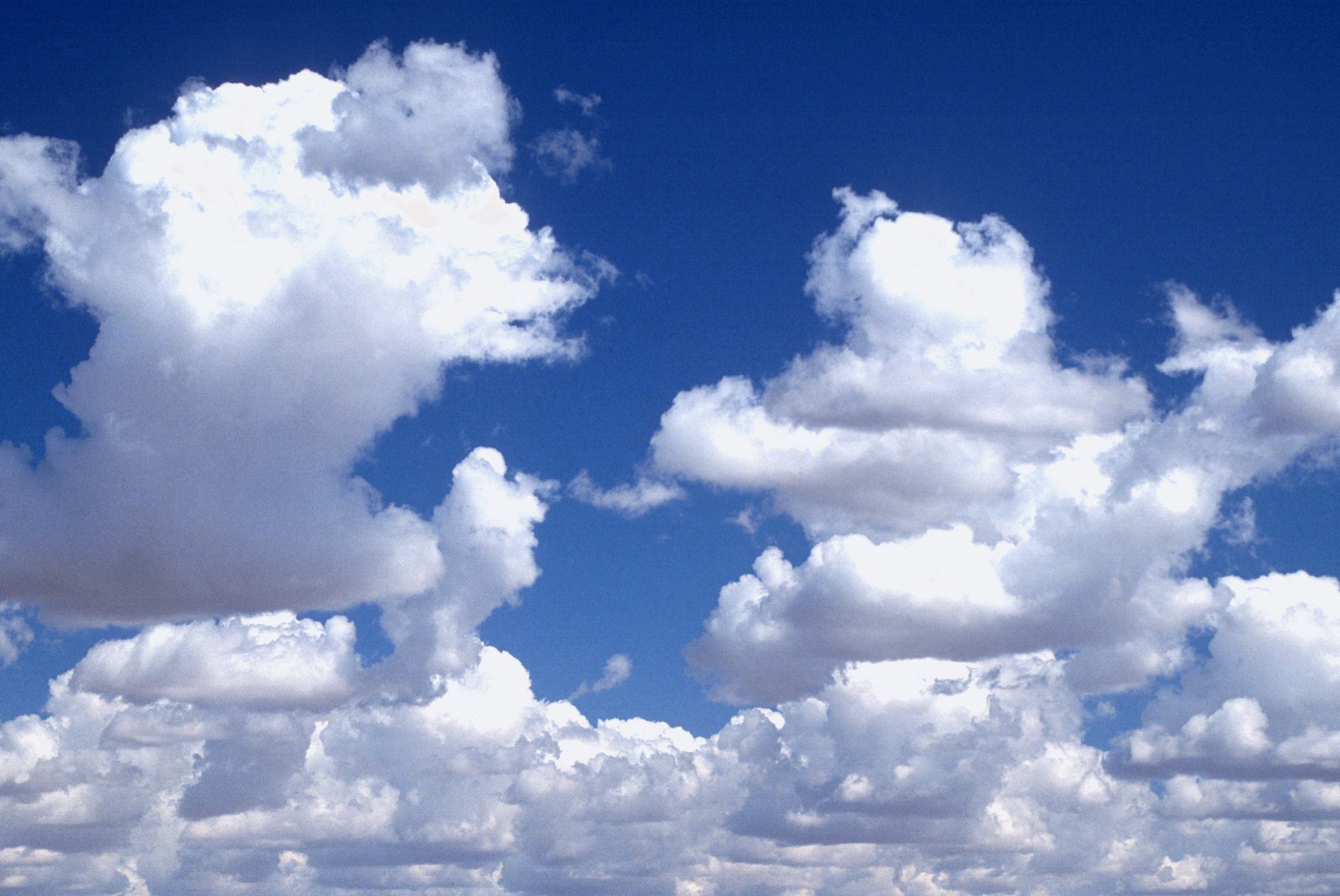 Развивающая цель –способствовать развитию познавательных умений, посредством проведения исследования.
Задачи:  
 Развитие умений воспринимать информацию, анализировать, делать выводы, через ознакомление с историей своей семьи.
Развитие у детей стремление к проявлению инициативы, к поиску разумного выхода из различных ситуаций, совершению нравственных поступков.
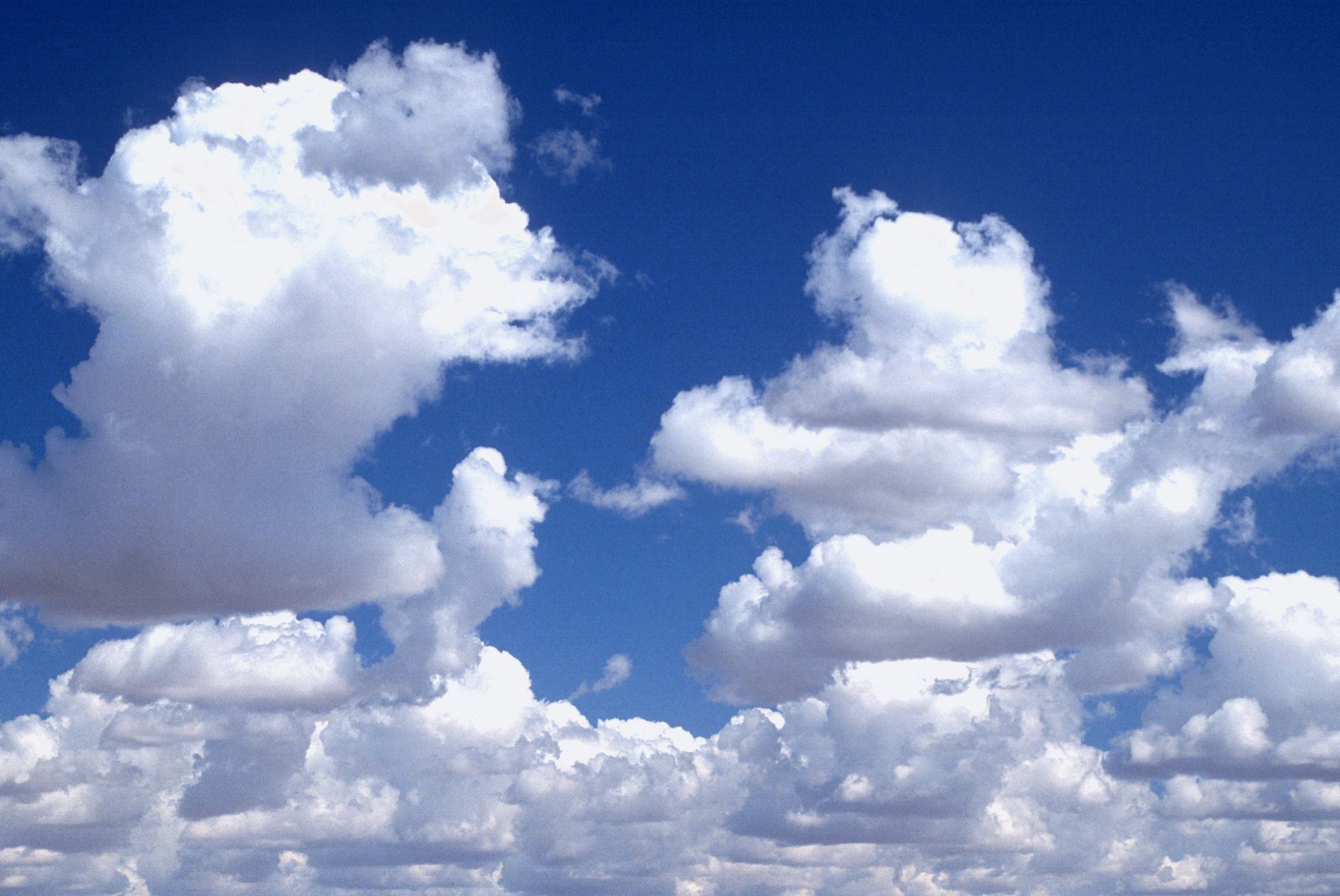 Вопросы и темы
 исследования:
Этап 1. Мотивационный (1-2 дня)
Цель:  формирование  интереса   участников проекта к теме исследования, побуждение к самостоятельному поиску.
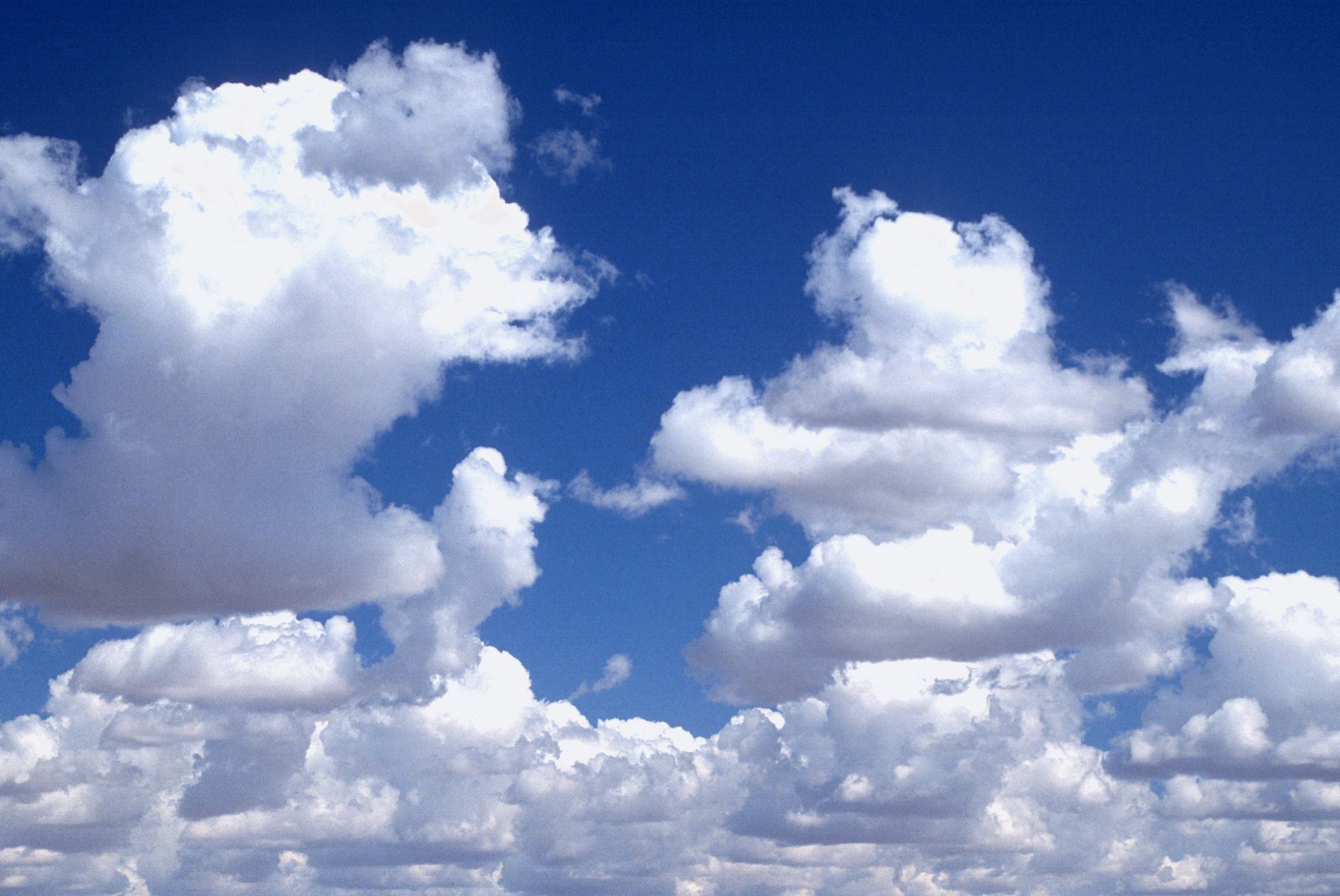 Ожидаемый результат: появление интереса к теме, понимание поставленной  проблемы.
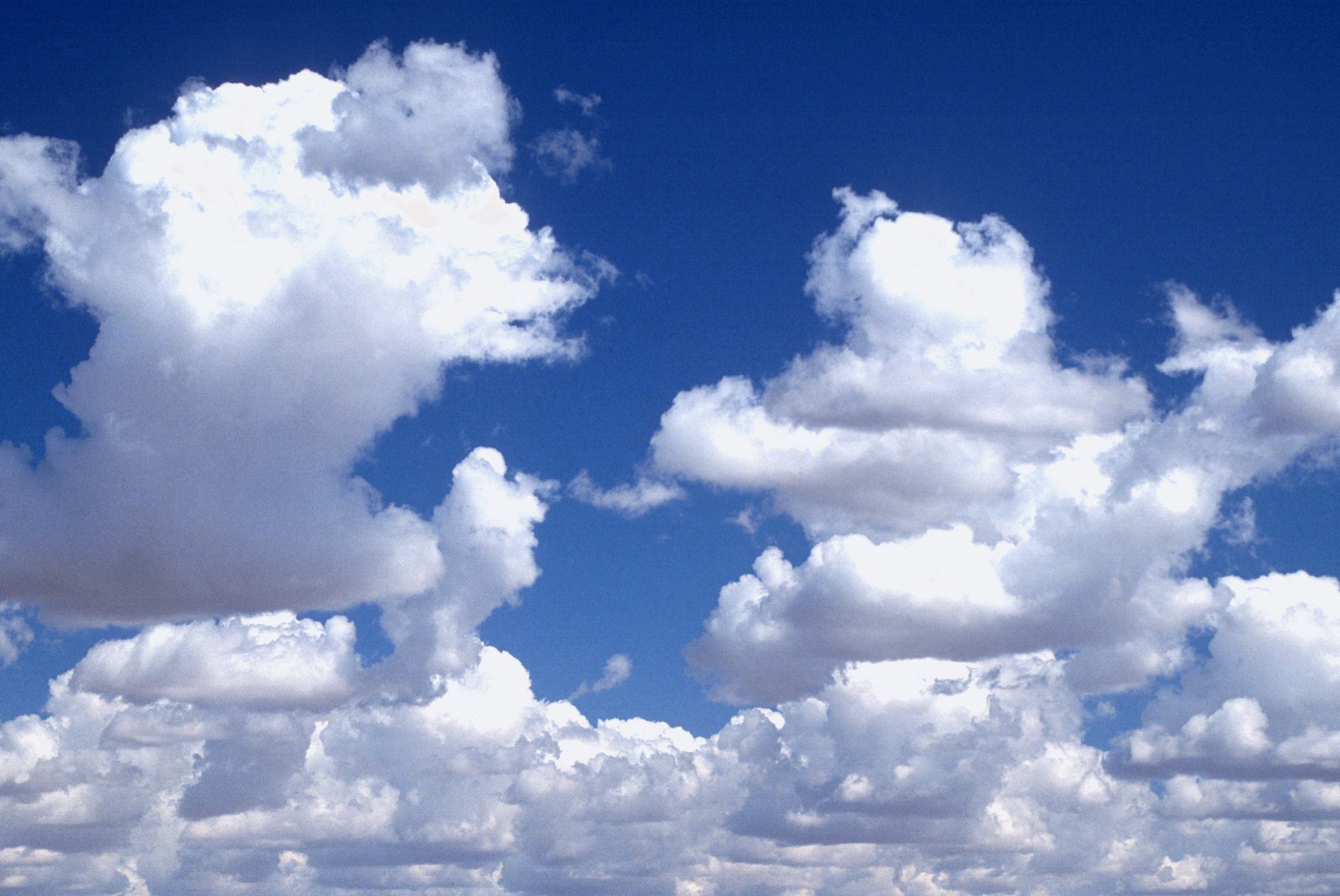 Этап 2. Проектировочный (4 дня)
Цель: определение задач, результата работы, планирование деятельности участников проекта
Ожидаемый результат: спланированность  работы
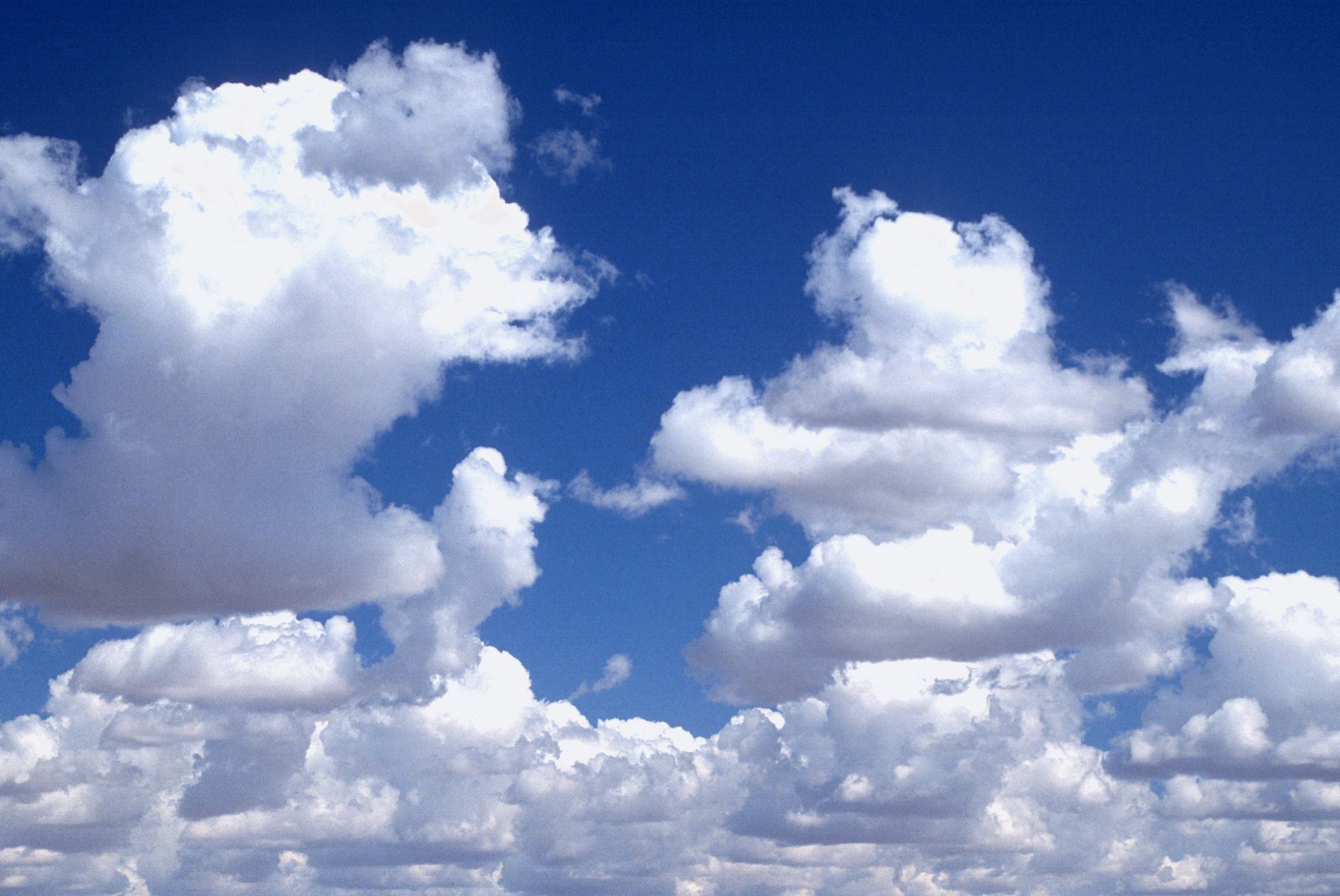 Этап 3. Практический (6-7 дней)
Цель: реализация хода индивидуальных исследований
Ожидаемый результат:   проведение исследования
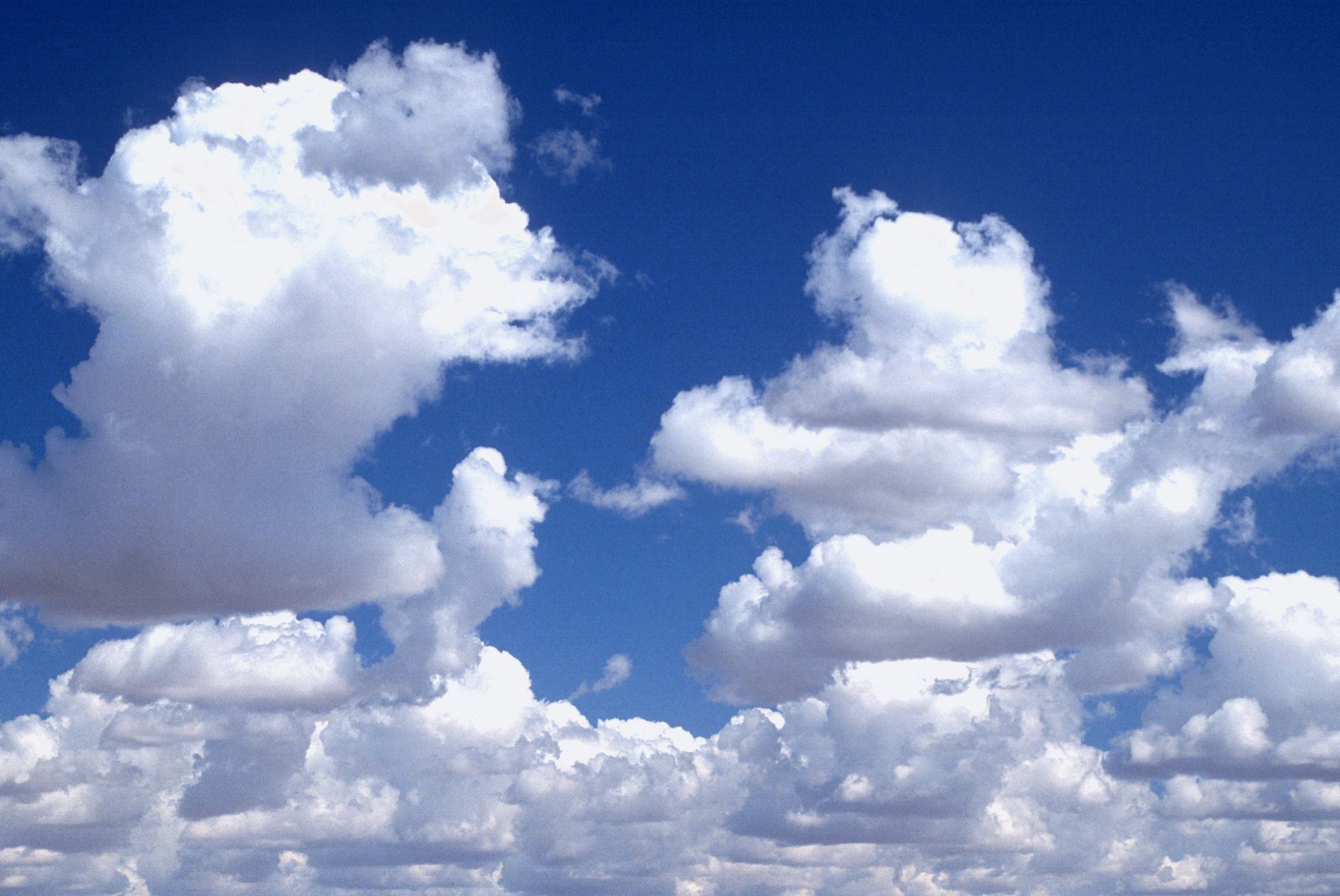 Этап 4. Заключительный (1-2 дня)
Цель: представление готового проекта, рефлексия значимости данной работы для каждого участника, оценивание
Ожидаемый результат: готовый проект, выводы по нему.
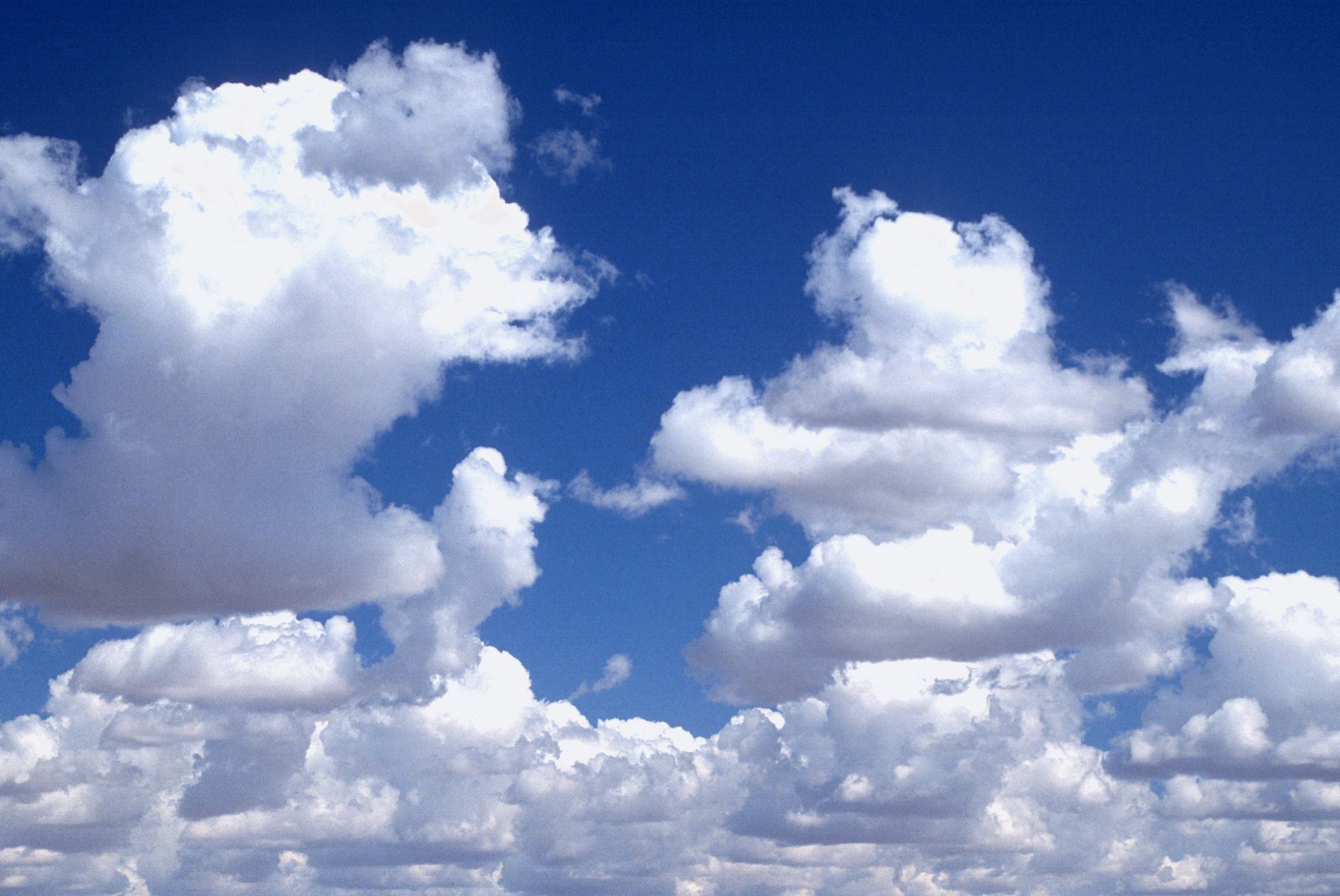 Ожидаемые результаты
Дети получили  представления о героизме, героических поступках, познакомились с историческими событиями во время Великой Отечественной войны, познакомились с разными профессиями, через подвиги их родственников.
У детей сформировалось чувство гордости к проявлению героических поступков в семье, уважение к труду, стремление  к проявлению инициативы, к поиску разумного выхода из различных ситуаций, совершению нравственных поступков.
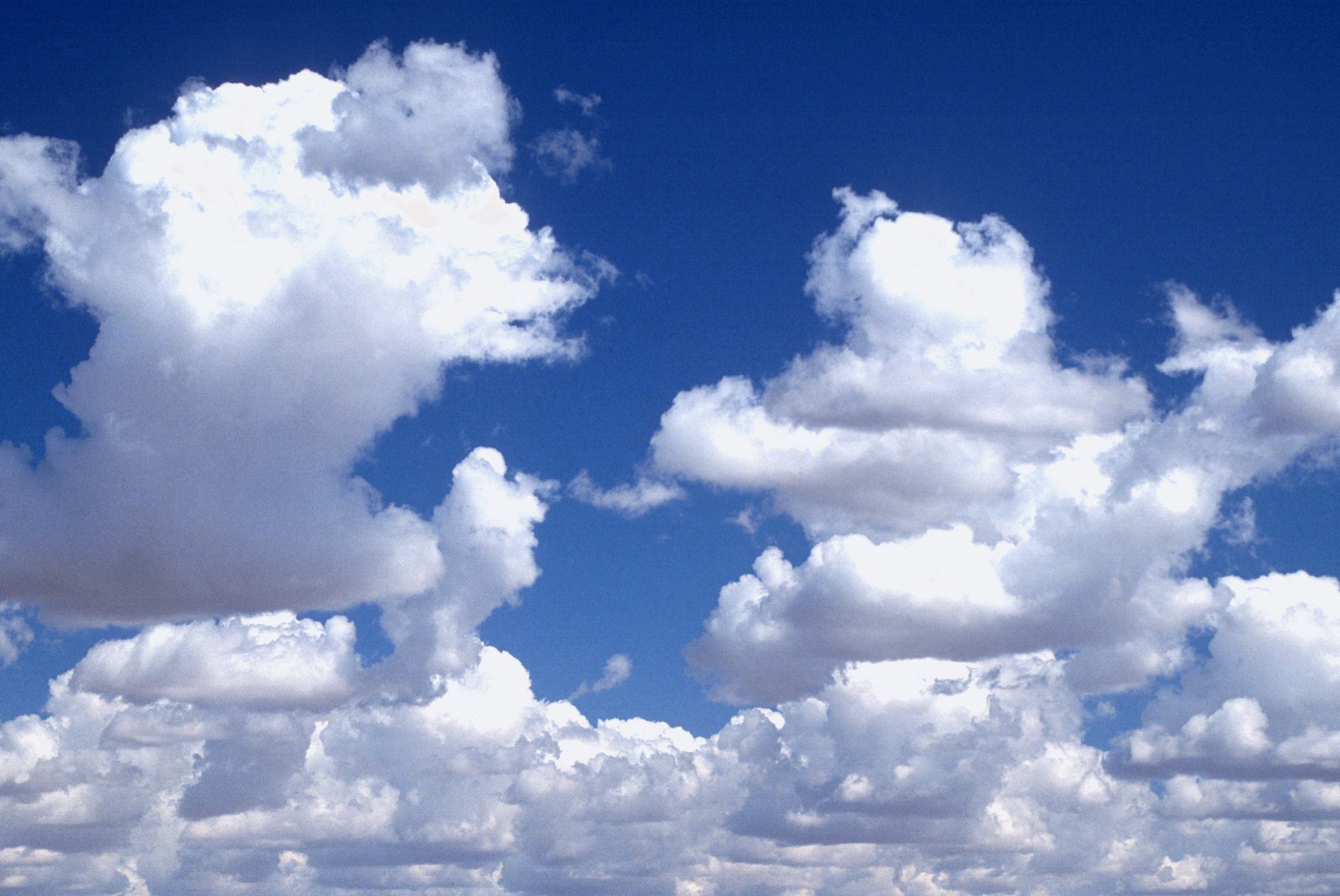 Учебно-методический пакет
Визитка проекта
Дидактические материалы
Дидактические игры, викторины
Викторина
Игра «Угадай профессию»
Игра «Снаряжение воина»
Дидактические пособия (календарь, открытки, приглашения)
Методические материалы
конспекты занятий, развлечений
художественное слово
консультация для родителей
анкета для родителей
тест «Героический поступок»
Кроссворды
Конспект утренника
Буклет для родителей
Итоги реализации проекта
Детское исследование «След войны в моей семье»
Детское исследование «И в мирное время герои нужны»
Детское исследование «Трудовые подвиги моих родственников»
Web-сайт
Источники
Источники:
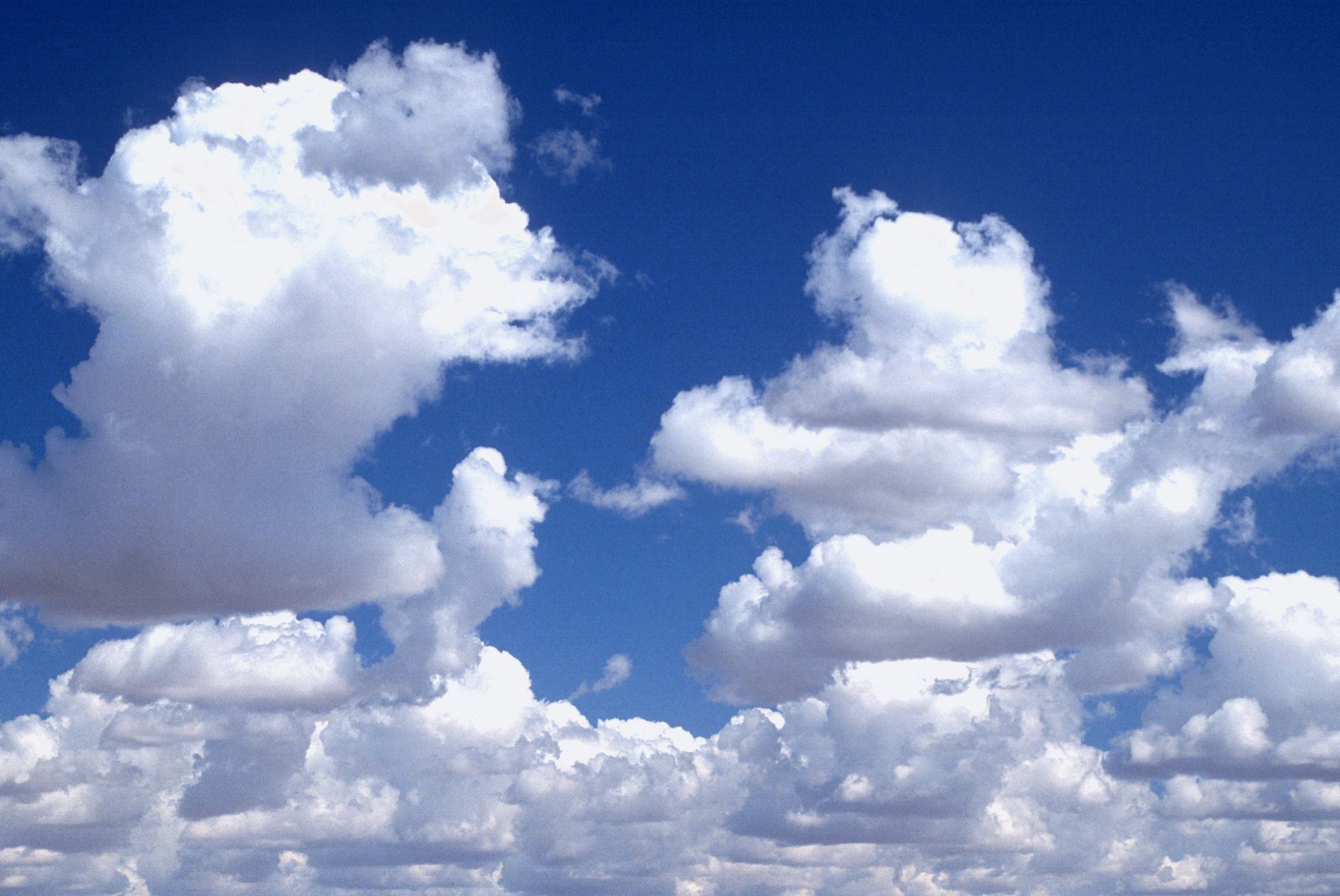 Литература:
Беседы с детьми .:  Белоусова Л.Е. Навстречу  Дню Победы: Цикл тематических бесед-рассказов для занятий с детьми дошкольного  и младшего школьного возраста. – СПб.: ДЕТСТВО – ПРЕСС, 2007.- 29с.: ил.
Туричин И. Крайний случай: Повесть-сказка.- Ярославль: Академия развития, 2003 – 63 с.: ил.- Библиотека мужества.
Туричин И.А. Защитники: Рассказы о Великой Отечественной войне/ Туричин И.А., Богданов Н.В., Внуков Н.А.-Ярославль: Академия развития, 2003. -63 с.: ил.- (Библиотека мужества).
Система работы по воспитанию чувства патриотизма . Старшая группа. -  под. Ред. Ивановой Т.И. . –«Волгоград: ИТД Корифей, 2008г. – 96с. 2008 г.
Яковлев Ю. Как Сережа на войну ходил.// Яковлев Ю. Кепка – невидимка.- М.,1987.- С.5-27
Источники Интернета:
http://www.semya-rastet.ru/razd/stikhi_k_velikomu_dnju_pobedy.    18.03.2011  12-45
 http://www.zanimatika.ru/roditelskoe-sobranie/patrioticheskoe-vospitanie.-za-ili-protiv.html      3.02.2011   17-12
http://www.warheroes.ru/hero/hero.asp?Hero_id=9249    14.03.2011   13.10
http://www.savelev.ru/article/show/?id=54&t=1     20.03.2011  21-40
http://dic.academic.ru/dic.nsf/enc_philosophy/4231/героизм    26.02.2011  20-34
http://www.lukoshko.net/marshak/marsh6.shtml    15.03.2011  22-45
7.   http://zanimatika.narod.ru/RF15.htm   3..3.2011  15-36